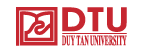 LINEAR FUNCTION
Leturer:  TRAN THI TO NHU
NATURAL SCIENCE DEPATERMENT
DEFINETION
LINEAR FUNCTION
A linear function is a function whose value changes  at a constant rate with respect to its independent  variable
A linear function is a function whose value changes  at a constant rate with respest to its independent  variable
NATURAL SCIENCE DEPATERMENT
+ The equation of a linear function can be written in the form 



+ The graph of a linear function is a straight line
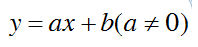 NATURAL SCIENCE DEPATERMENT
SLPOE
NATURAL SCIENCE DEPATERMENT
Example 1
A manufacturer’s total cost consists of s fixed overhead of  5000 dollars plus production costs of 60 dollars per unit. 
Express the total cost as a function of the number of units produced.
NATURAL SCIENCE DEPATERMENT
Example 2